Mezunlarla İlişkiler Koordinatörlüğü 2023-2024 Akademik Yılı
Yıllık Eylem Planı
HEDEFLERİMİZ
1- Mezunları izleme sistemi oluşturmak
2-Mezunlarla ilişkileri geliştirmek
3- Mezunlarımızdan geri bildirim alma süreçlerini etkin hale getirmek;
Mezun anketleri, 
Mezun görüşmeleri, 
Mezun buluşmaları, 
Mezun ziyaretleri vd.
4- Mezunlara yönelik etkinlikler düzenlemek
5-Mezunların mesleki gelişimini desteklemek ve diğer etkinlikler.
GÜZ DÖNEMİ
24 Kasım Öğretmenler Günü’nde “100. YIL BULUŞMASI” etkinliği yapılması
Öğretmenler Günü Programı
Konser
Kokteyl programı
Programa katılan mezunlarımıza 100. Yıl anısına Belge Takdimi
GÜZ DÖNEMİ
Fakültemizde “Mezun Anı Köşesi/Duvarı” oluşturulması
Onur Köşesi de oluşturulabilir.
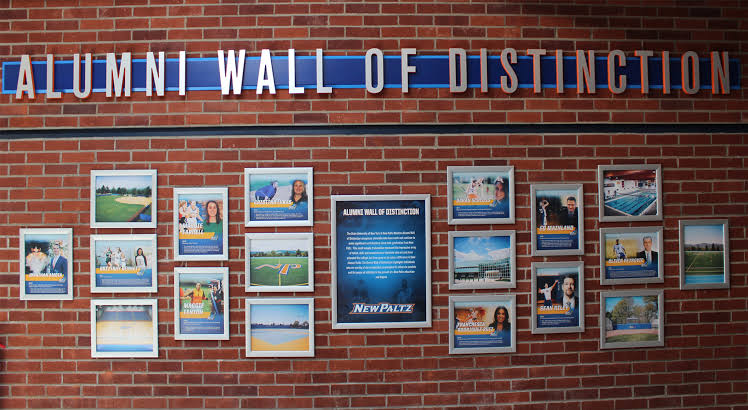 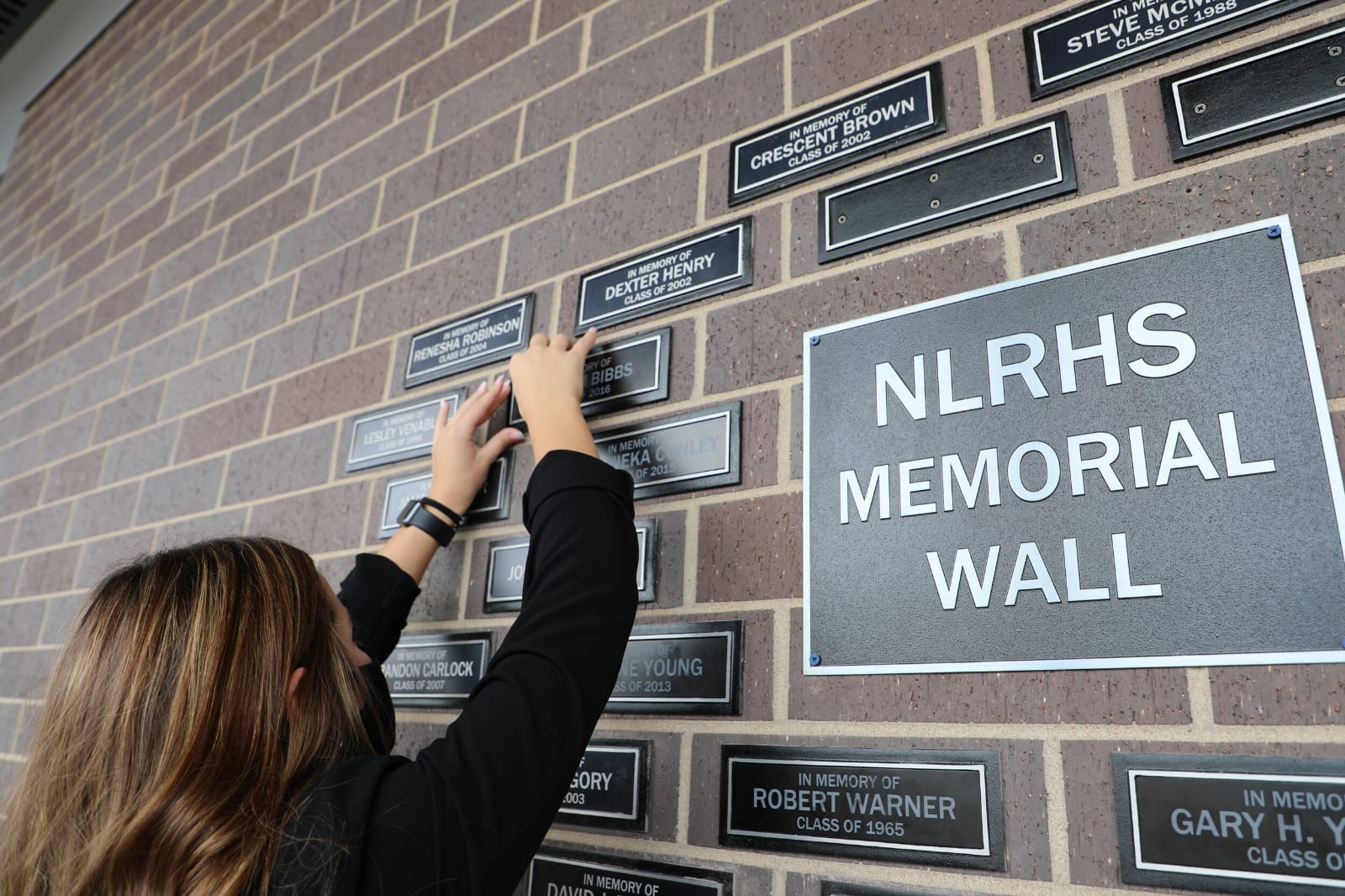 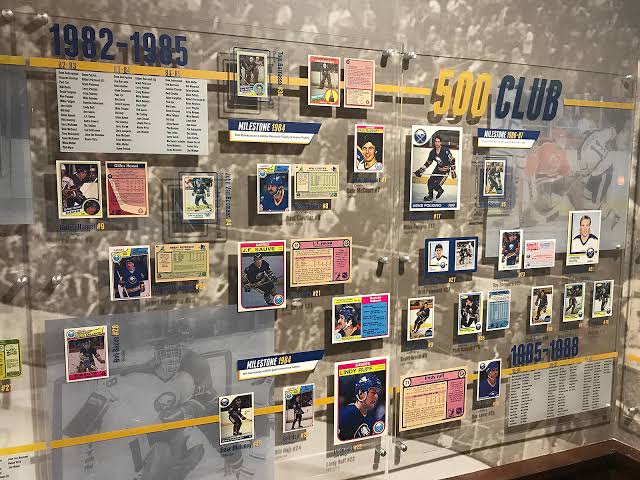 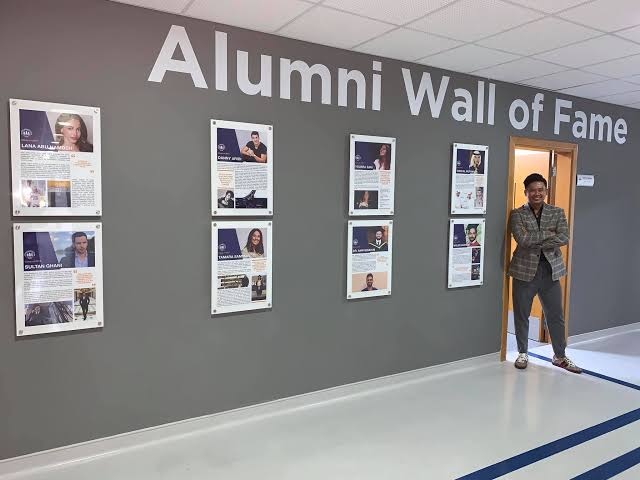 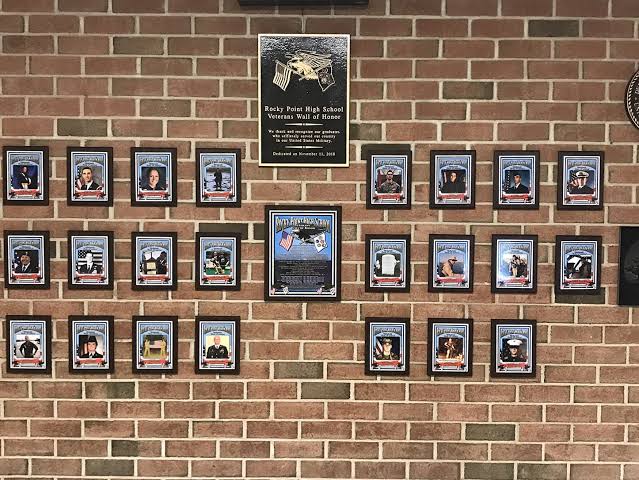 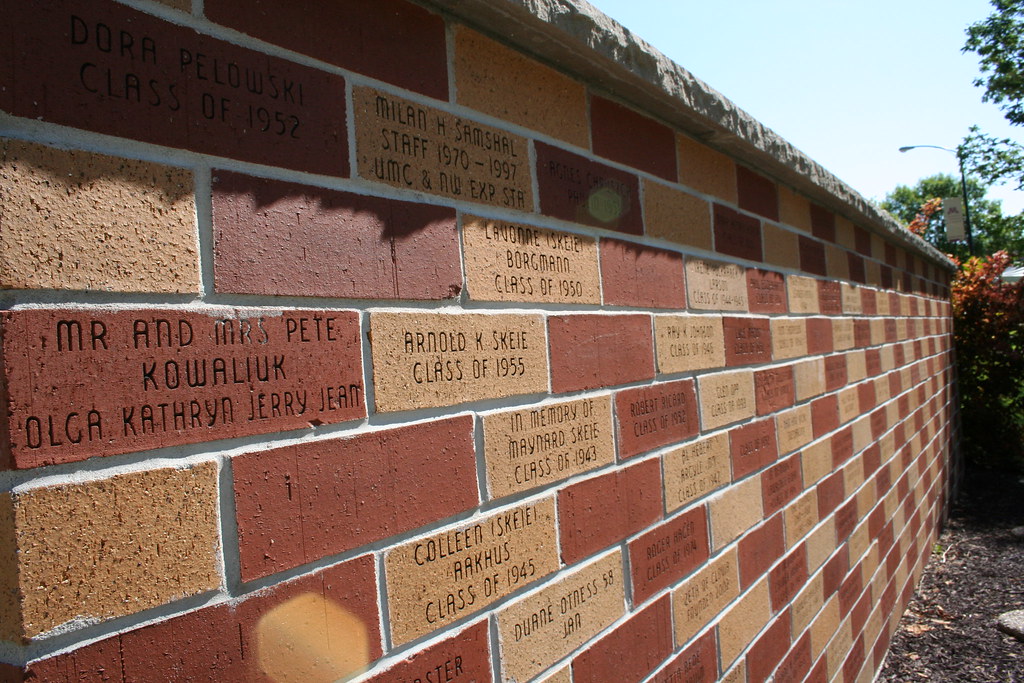 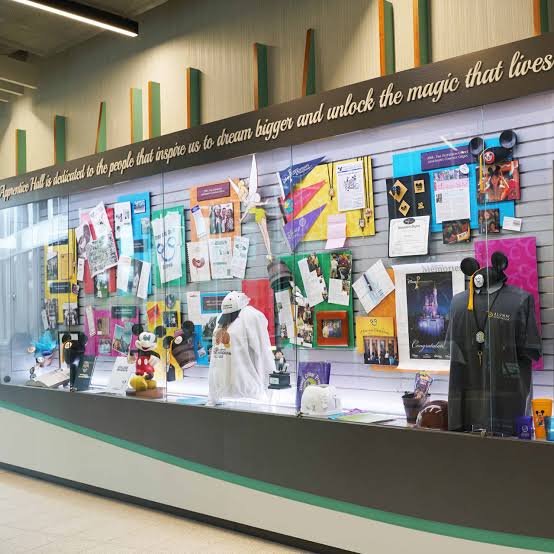 GÜZ DÖNEMİ
Mezunlarla Meslek Sohbetleri etkinliklerinin anabilim dalı bazında planlanması ve gerçekleştirilmesi
Prof. Dr. Salih CEYLAN
Prof. Dr. Hasan BAĞCI
Prof. Dr. Nurdan KIZILDELİ SALIK
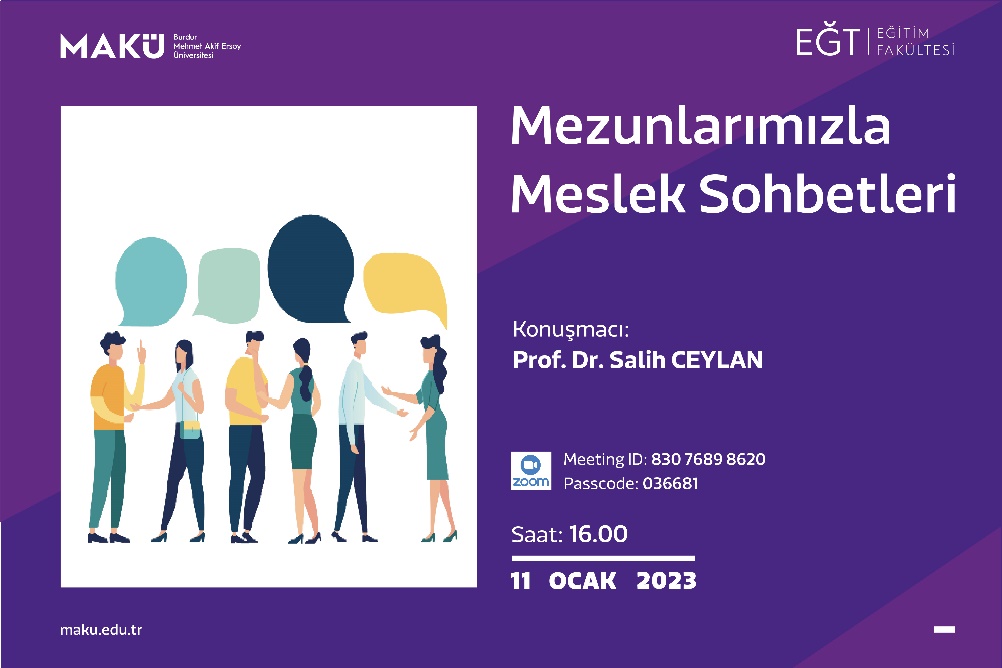 GÜZ DÖNEMİ
Mezun buluşmaları, mezun ziyaretleri gerçekleştirilmesi durumunda ilgili ziyarete ilişkin kanıtların elde edilmesi, kataloglanması veya koordinatörlüğe iletilmesini rica ederim.
Fakülte Web Sitesi - MEZUN
Eğitim Fakültesi Web Sitesinde “MEZUN” linki oluşturulması ve Mezunlara ilişkin tüm bilgi, belge, paylaşımların ilgili link altında toplanması
İlgili link altında yer alabilecek unsurların belirlenmesi
Fakülte Web Sitesi - MEZUN
Mezun Başarı Hikayeleri/Haberleri (mezun ana sayfası olabilir)
Mezuniyet Törenlerine ilişkin görsel, video ve haberlerin yayınlanması
Mezunlara yönelik/mezunlar tarafından gerçekleştirilecek etkinliklerin duyurulması
Seminer
Gezi, vb.
Fakülte Web Sitesi - MEZUN
Mezun Derneği veya mezun gruplarının oluşturulması
Derneğin üniversitede ve üniversite dışında çeşitli etkinlikler yapmalarının sağlanması 
Mezun Mentörlük Sistemi geliştirilmesi
Fakültemiz öğrencilerinin mezunlarımızdan mentörlük hizmeti almasının sağlanması
Fakülte Web Sitesi - MEZUN
Mezun gönüllülük programları
Kitap kulübü
Atölyeler, vb.
Mesaj/Anı Köşesi
İletişim
Fakülte Web Sitesi - MEZUN
Mezun iletişim ağı ve olanaklarının güçlendirilmesine ilişkin planlama yapılması
Mezuniyet Yılı bağlamında ayrı linkler açarak bilgi, belge, görsellerin depolanması
Fakülte Web Sitesi - MEZUN
Mezunlara sunulan hizmetlerin belirlenmesi veya geliştirilmesi
Mezuniyet sonrası e-posta kullanımı
Kütüphane kullanımı
Üniversite tesislerinin/olanaklarının ücretsiz veya indirimli kullanımı
Mezun kart oluşturulması
Profesyonel gelişim ve kariyer gelişim sistemi oluşturulması
Mezunlara yönelik ürünlerin tasarlanıp, satışının sağlanması
BAHAR DÖNEMİ
Bahar Dönemi’nde her anabilim dalından farklı dönemlerde mezun olmuş en az 2 mezunun da katılımıyla bir Mezun Çalıştayı düzenlenmesi
Akabinde sosyal program düzenlenmesi
YAZ DÖNEMİ
Her yıl düzenli olarak “Mezunlar Günü” etkinliğinin yapılması
Bilimsel program
Sosyal program
Yemek, vb.